Discipleship: An Introduction to Systematic Theology and Apologetics
The Doctrines of Redemption: The Reformation
The Heights Church November 19, 2017
Why do we study Systematic Theology (doctrine) and Apologetics?
"Those who study the Bible only to gain more information may believe their minds are expanding when, in fact, their heads are swelling.  Knowledge purely for knowledge's sake "puffeth up" (1 Cor. 8:1).  The riches of God's Word are no one's private treasure, and when we share its wealth, we participate in its highest purposes.  Whether your studies take place through a seminary, a Bible college, or a program of personal reading, they will be more rewarding when you realize how each element prepares you to preach with accuracy and authority for the sake of others' growth in grace.”   (English preacher Ian Tait)
The Reformation (13th century) – Pope Innocent III
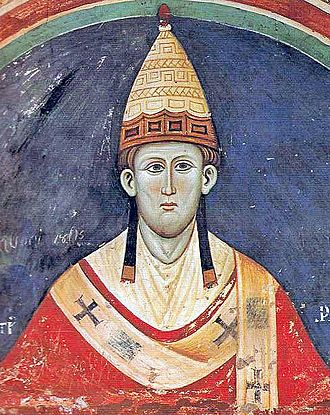 Born: February 22, 1161
Died: July 16, 1216
Papacy: January 8, 1198 – July 16, 1216
Arguably the most powerful Pope of all.
Became Pope before he became a priest!
At his installation as Pope it was said to him, “Thou art the father of princes and kings, the ruler of the world and the Vicar on earth of Jesus Christ.”
He claimed the Pope was infallible
Pope during the 4th Crusade.
The Reformation (13th century) – Pope Innocent III
He was engaged in a major dispute with King John of England.
King John confiscated church property and Innocent III deposed John from the Throne and placed England under Interdiction.
John was also in trouble with the Barons so to avoid a civil war he submitted to Innocent III as the supreme sovereign of England.
On June 15, 1215 King John signed the Charter of the Forest - the foundational document of legal rights and liberties in England.
King John claimed the signature was invalid because he was forced to sign and Innocent III agreed, annulling it two months after it was signed.
John died in 1216 and his son Henry III issued a stripped down version. It became part of the peace agreement ending the Barron’s War in 1217 and acquired the name Magna Carta. In 1225 Henry III reaffirmed it in exchange for a tax increase. The practice of reaffirming it by each king more or less continued into the 17th  century.
The Reformation (13th century) – Pope Innocent III
Innocent III called the 4th Lateran Council in 1215. 1200 delegates met for 3 days passing 70 canons including:
It established Inquisitions whereby heretics would be turned over to the civil government for execution.
It decreed that Christians must receive the Sacrament of the Eucharist at least once a year at Easter.
Canons 68: Jews and Muslims shall wear a special dress to enable them to be distinguished from Christians so that no Christian shall come to marry them ignorant of who they are.
Canon 69:  Jews were disqualified from holding public offices.
Canon 70: Prevent converted Jews from returning to their former belief.
The Reformation (13th century) – Pope Innocent III
The Council also “rubber stamped” Innocent III’s endorsement of Transubstantiation.
This foundational belief of Roman Catholics had been the subject of much debate in Church history. Augustine’s view that the Eucharist was spiritual/symbolic was rejected for an Aristotelian understanding that remains to this day.
Substance -  the essence of what something is
Accidens – physical properties of something
In the miracle of the Mass bread and wine have the accidens of bread and wine but the substance of the body of Christ and the blood of Christ.
The Reformation (13th century) – Augustine on the Eucharist (sermon 272)
The Reformation (13th century) – Augustine on the Eucharist (sermon 272)
The Reformation (13th century) – Augustine on the Eucharist (sermon 272)
The Reformation (13th century) – Thomas Aquinas (1225? – March 7, 1274)
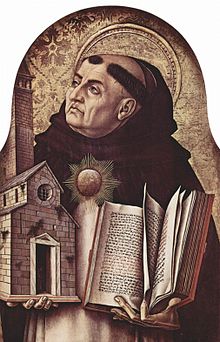 Canonized as Doctor Angelicus (the Angelic Doctor) By sheer weight of intellect he has no peers among theologians except possibly for Jonathon Edwards. 
Virtually every college/university (secular or sacred) includes the study of Thomas’ works in their philosophy curriculum.
Undisputed master of Scholastic Philosophy.
Despite his great intellect he was wrong about some things from a Protestant perspective.
No Roman Catholic theologian has been more maligned by Evangelical Protestants because they believe he separated grace and nature.
altarpiece in Ascoli Piceno, Italy,by Carlo Crivelli (15th century)
The Reformation (13th century) – Thomas Aquinas (1225? – March 7, 1274)
Aquinas believed in the primacy of Divine Revelation (Bible).
According to Aquinas natural theology is what we learn about God from natural revelation. So all knowledge comes from revelation.
His most famous work was the Summa Theologica or simply the Summa) Although unfinished, the Summa is "one of the classics of the history of philosophy and one of the most influential works of Western literature.
The Summa seeks to show the reasonableness of Christianity. In his era the focus was on salvation and not on nature. Thomas showed that grace and nature have the same source in God. Therefore, some things can:
only be known by observing nature
only be learned in the Bible.
be found in the Bible or by observing nature (mixed articles). 
By saying nature has it source in God and is knowable the door was opened for the revolution in physical science in the 17th century.